The Chinese Language Program's Response Plan to COVID-19: Building an Online Language Learning Community
Hsiang-ning Sunnie Wang
July 20, 2020
[Speaker Notes: Before UBC announced all courses were to be moved online, all of our instructors were notified to be prepared for a huge change when we heard many schools in the US closed their campuses, and invited the Arts ISIT to host an online teaching and learning workshop specifically tailored for language instructors. 

Since this change involved 1700 students taking Chinese language or literature courses, we moved very fast. In our Chinese language courses, what quickly came to our mind is-- 
How can we help our instructors who mostly had no online teaching experiences learn to teach online classes in such a short time?
What do we need to do to keep up the good quality of teaching and students’ engagement through effective teaching?
How do we make the whole team work closely with one another to get through this? What can we do to ensure the wellbeing of students, TAs and instructors?]
welcome
Arts ISIT is hosting webinars all summer to support your online teaching needs, from designing online courses to creating engaging assessments using UBC-supported technologies. For more information, please see https://isitworkshops.arts.ubc.ca.

Please share any questions using the chat. A Q&A discussion will take place at the end of the session. 

This webinar will be recorded and uploaded to the ISIT website. Please be mindful of any private information and anonymize personal details about specific students.

Your cameras and microphones have been disabled to help save on bandwidth.
Presenter INTRODUCTION
Sunnie Wang, Instructor & Program Coordinator of Chinese (ASIA)
Chinese Language Program’s detailed Action Plan for transitioning to remote learning
Technology training for instructors, revising pedagogy, creating a more holistic online language learning community through wellbeing support networks & student care in the curriculum
Learnings & experiences from building online language learning community and technology examples
The Chinese Language Program's Response Plan to COVID-19
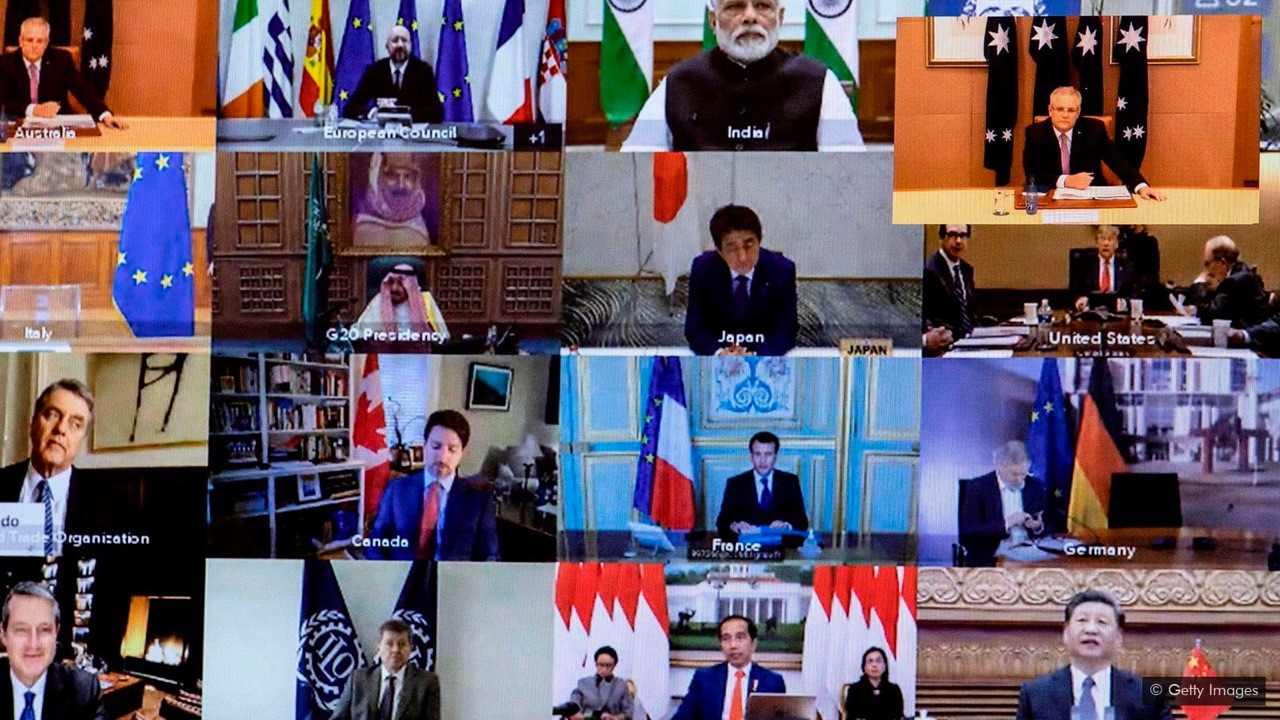 Thank you for coming to today’s webinar
Please tell us:
Who are you?
Which department/program are you associated with?
Why are you attending this webinar?
Life Changing Date：Saturday, March 14
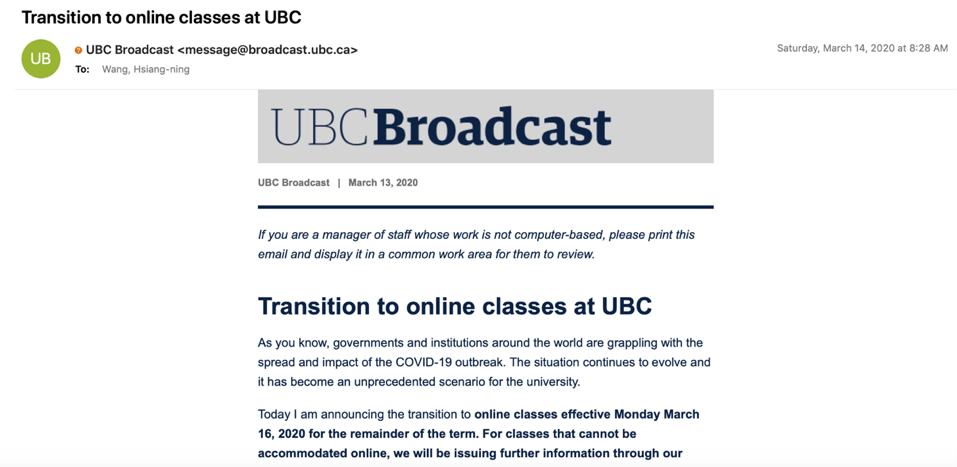 When we have to move ALL courses online in mid March…
？
[Speaker Notes: Given the situation that most instructors have zero experience teaching online courses, we rapidly started several crucial tasks: 

All instructors have been working closely as a strong team and trying their best to provide students with a positive online learning experience. Here is what we have accomplished up to now—]
When we have to move ALL courses online in mid March…
How can we make sure everything and everyone is interconnected and not falling apart?
When we have to move ALL courses online in mid March…
Wellbeing of our three key players: 
instructors, TAs and students
When we have to move ALL courses online in mid March…
When we have to move ALL courses online in mid March…
(1) Teaching:
Offer online course training to BOTH instructors and TAs
Arts ISIT Workshop
Online teaching workshop tailored for language instructors

2. Adjust TA’s work and provide instructors extra tech and TA support
Tech mentorship (instructor instructor)
TA tech training team (TATA)
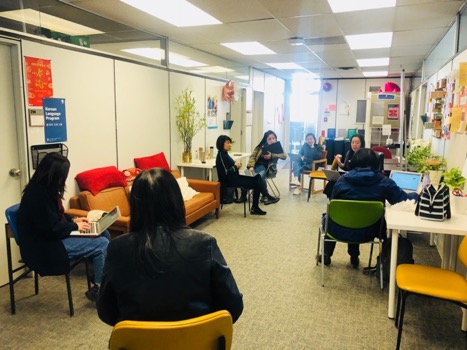 Instruction website: https://sites.google.com/view/clpotws/home
Other instructions: https://drive.google.com/drive/folders/1UbKlZdb8iXObA33WEV9sz85IOs2CudLN
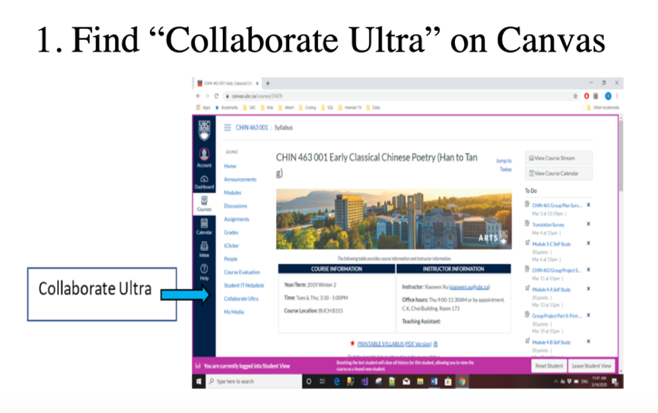 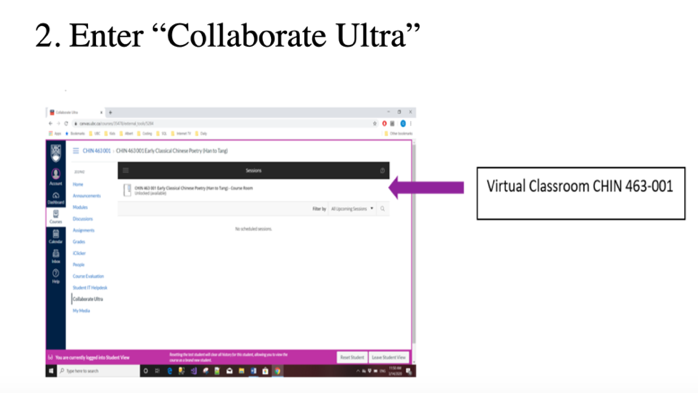 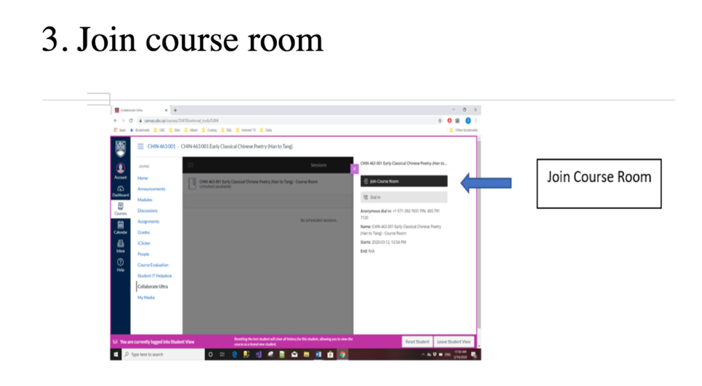 When we have to move ALL courses online in mid March…
(2) Teaching for Learning:
Revise all syllabi (change & non-change)
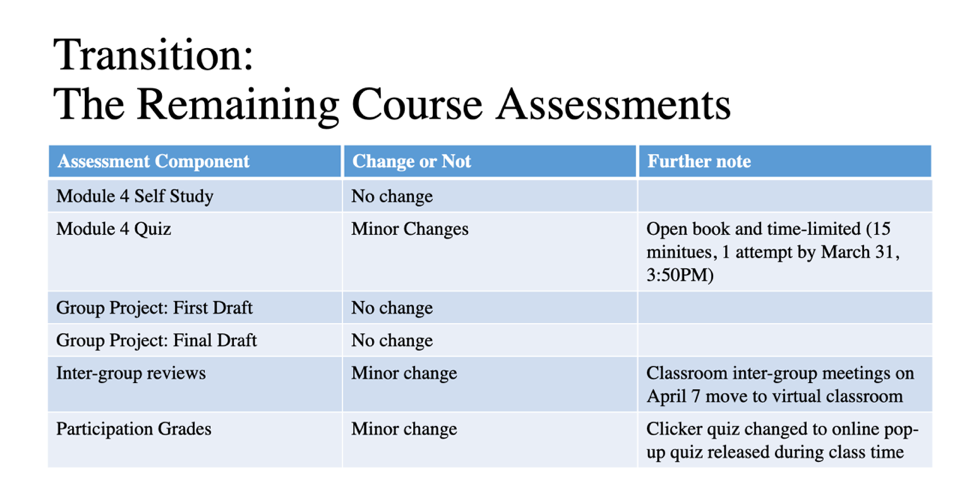 (2) Teaching for Learning:
Revise all syllabi (change & non-change)
Adjust student’s workload & reconsider students’ learning goals
Rethink of curriculum and pedagogy
Offer instructors useful tools, templates & basic materials
Public resources (grammar video) flipped course
Step-by-step “Getting Our Class Online” for BOTH teachers & students
4 self-study classes 
1 trial online class
[Speaker Notes: We adopted the available online open resources for several courses at lower levels to make these course flipped courses in order to keep and even strengthen interactions between instructors and students in online classes without lecturing. The goals of these changes were to maximize total language practice since, for many of our students, class time is the only time and safe space to practice Chinese. Many instructors incorporate the current COVID-19 situation into their in-class discussion or after-class assignments, not only to understand students’ situations and thoughts, but also to build up their sense of being global citizens.]
Email template
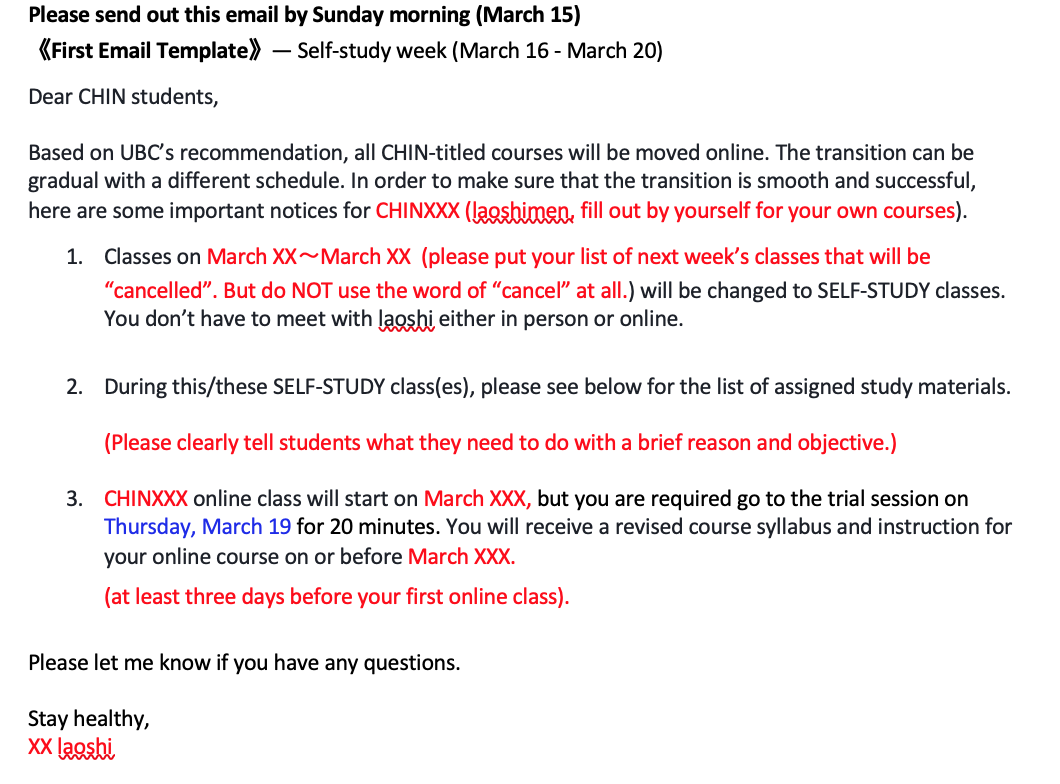 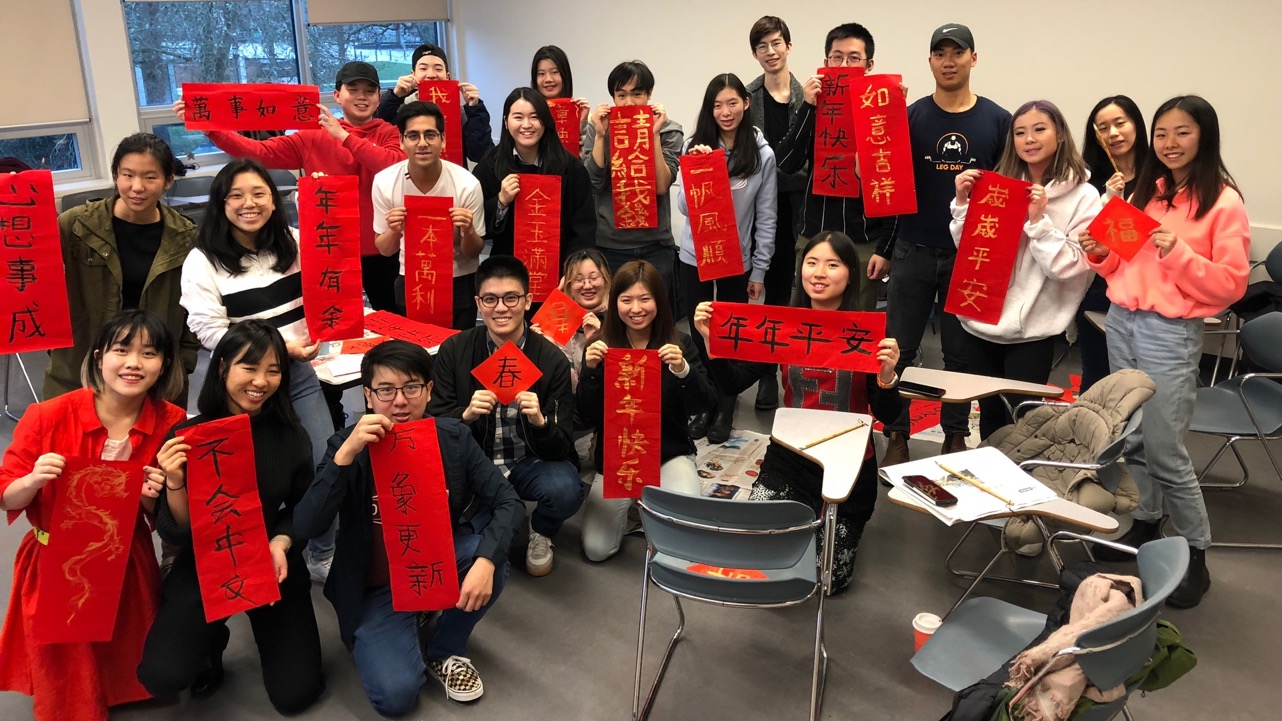 CHIN 143Getting Our Class Online
Mon. March 23 ～Tues. April 7
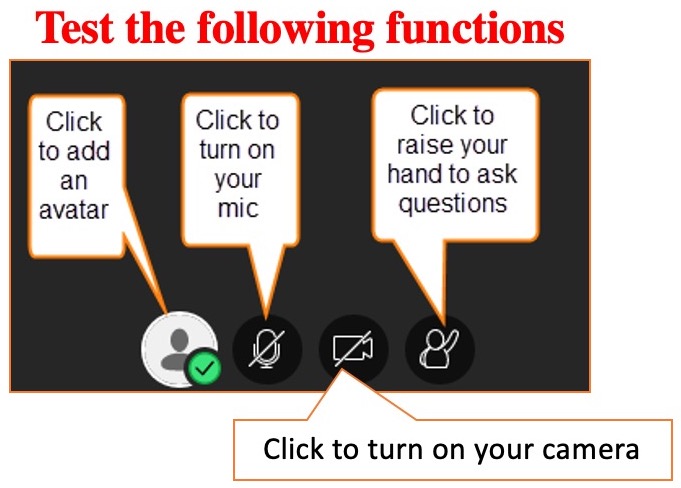 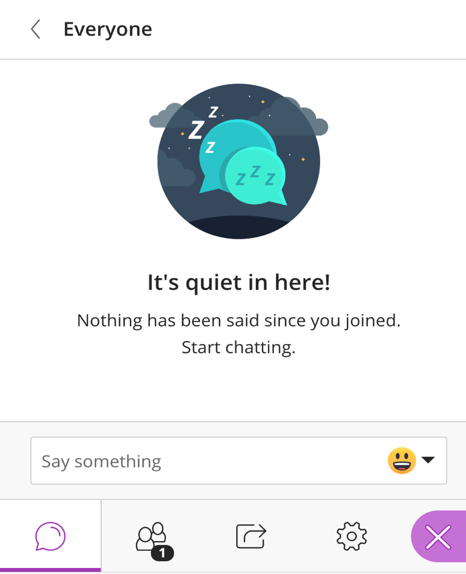 你这几天好吗？
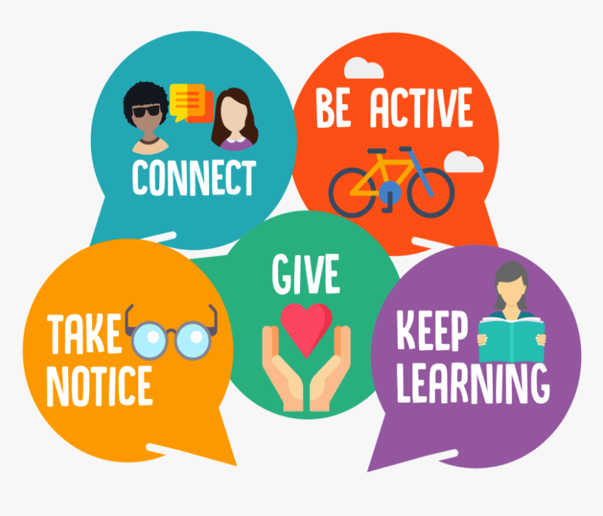 TYPE your answers in the chatting bubble-
你在哪里？
家里
宿舍
其他：___________
type something～
[Speaker Notes: Discuss about our wellbeing and support each other。关心学生在哪里？]
你这几天好吗？
你这几天好吗？
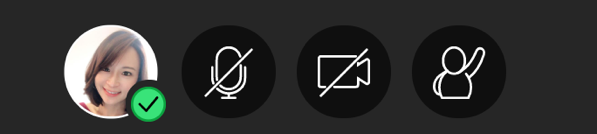 Raise your hand before you want to talk.
你一个人住吗？
你这几天吃什么？
你好不好(心理、身体健康)？
你的家人好不好？
[Speaker Notes: Discuss about our wellbeing and support each other。关心学生在哪里？]
你买了什么？ 你还想买什么？你 买不到(mai3bu2dao4)什么？
TYPE, WRITE or DRAW your answers on the whiteboard
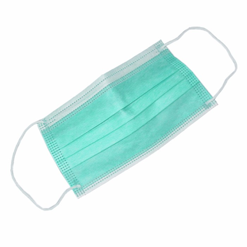 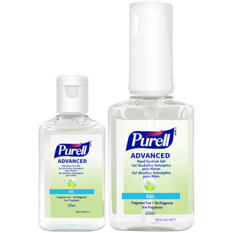 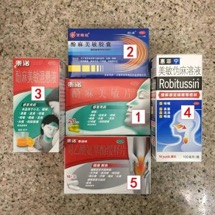 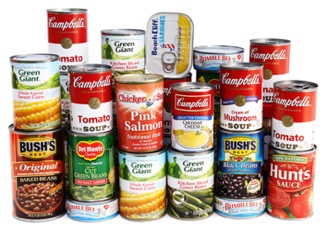 药
yao4
干洗手
gan1xi3shou3
口罩
kou3zhao4
罐头
guan4tou
你买了什么？ 你还想买什么？你 买不到(mai3bu2dao4)什么？
TYPE, WRITE or DRAW your answers on the whiteboard
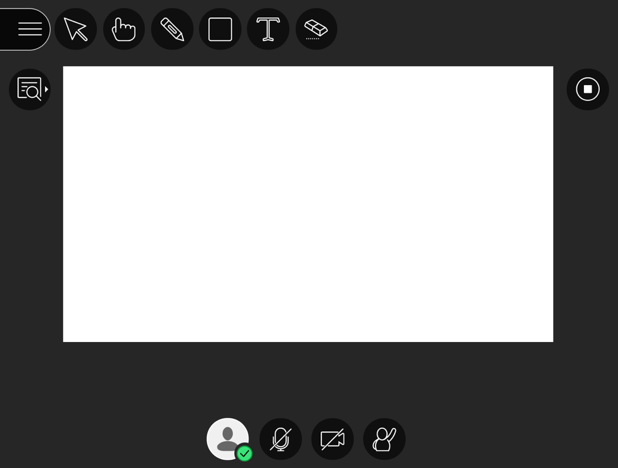 type
write
我们现在  可以 做什么？不可以 做什么？
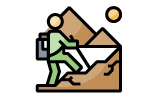 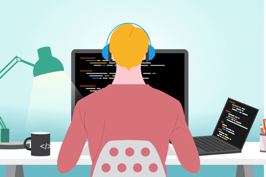 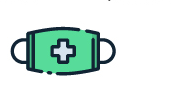 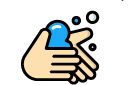 戴口罩
dai4 kou3zhao4
一边听课
一边找 X 聊天
洗手
xi3shou3
出去玩 
chu1qu4wan2
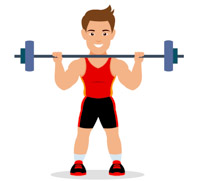 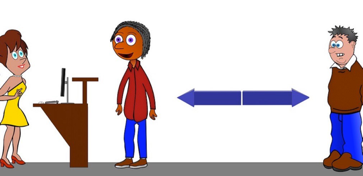 站         远远的
zhan4  yuan3yuan3 de
运动
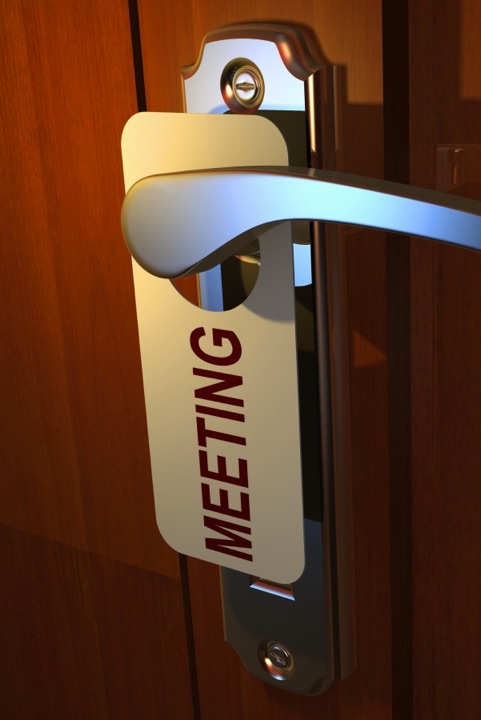 Group Discussion
How do you feel about the current situation?
How many times do you check news in a day?
What are you worrying about? 
Where is your heart and mind?
How’s your online learning so far?
How can we support each other?
What is (in)appropriate?
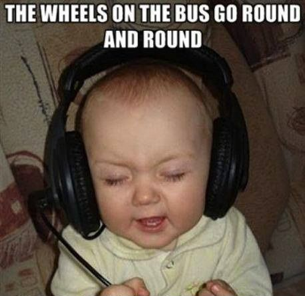 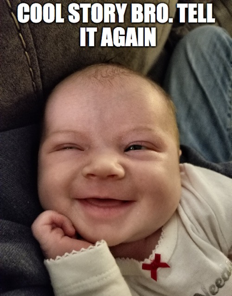 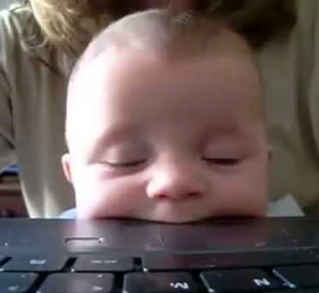 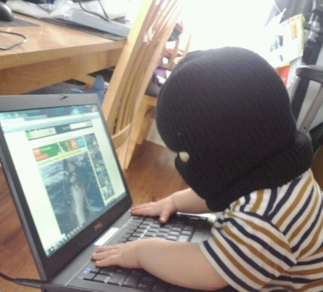 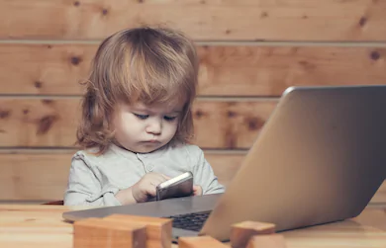 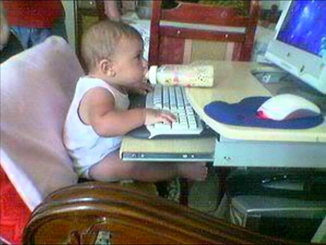 Online Course Setting
Where will we meet?

When will we meet?

Virtual Office hours:
Assessment and Evaluation Nothing is changed!
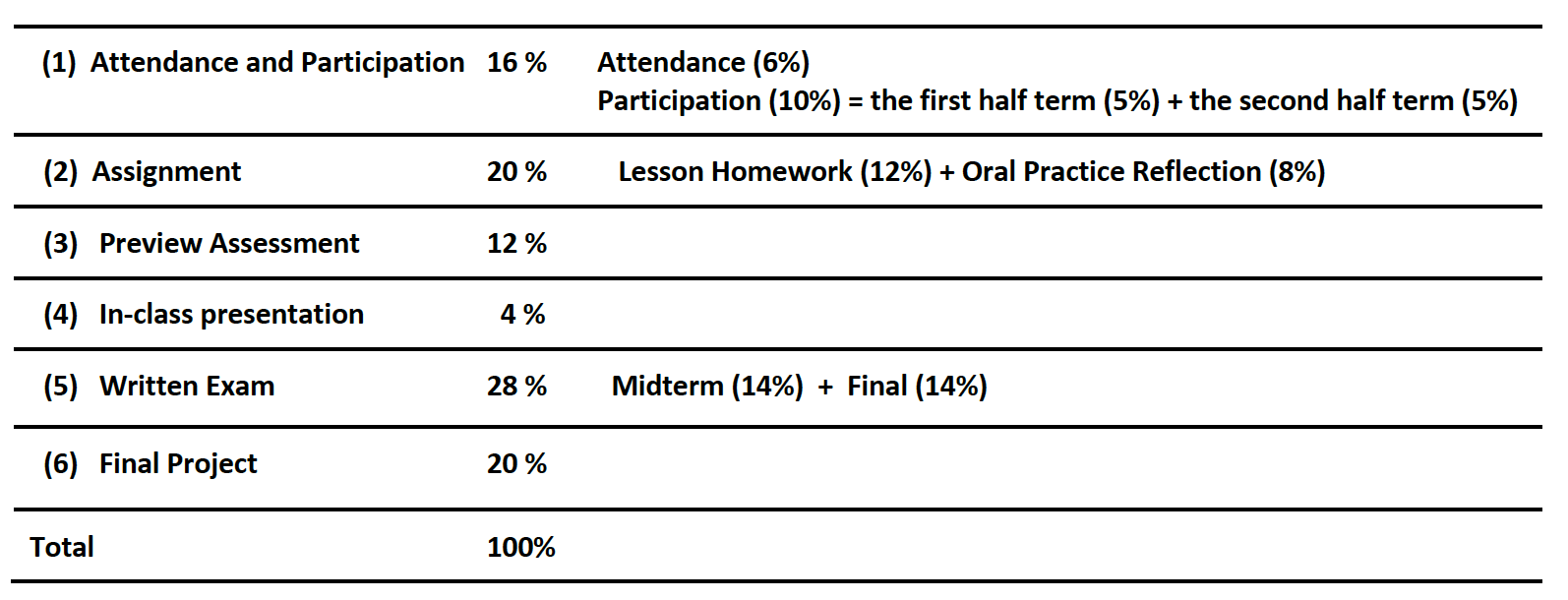 Necessary Changes
How to be successful in the virtual classroom?
Please do you preview work         before         in            after class. 
In class,         actively           inactively  participate in group discussions is the KEY. 
Keep your eyes, ears, mouth and  heart           open           closed during our online class. 
Pay close attention to             emails            announcements on Canvas for important updates and be aware of the due dates for various assignments.
X
X
X
X
X
What do you need to do this week?
What do you need to do next week?
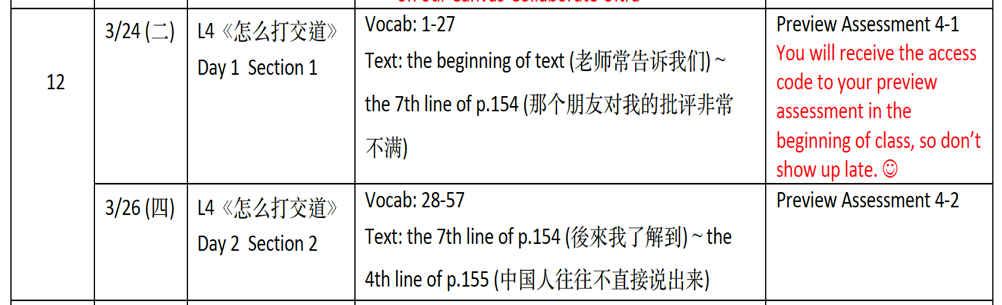 别忘了—
1. Come in early to chat with your friends like you always did. 
2. Check your emails/course announcements
3. Stay in touch with your friends and families.
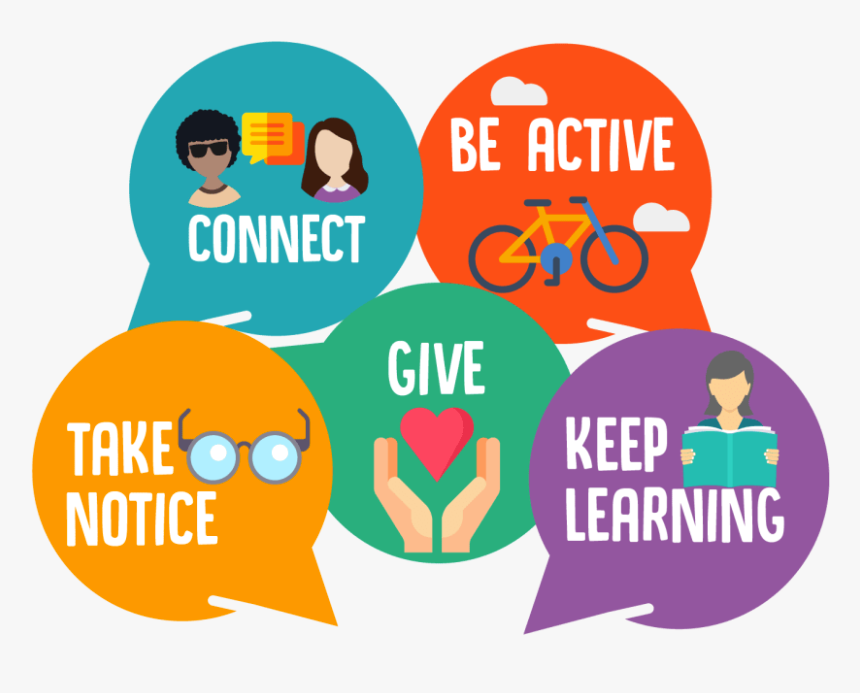 TYPE, WRITE or DRAW what you want to say to your friends!
On the whiteboard
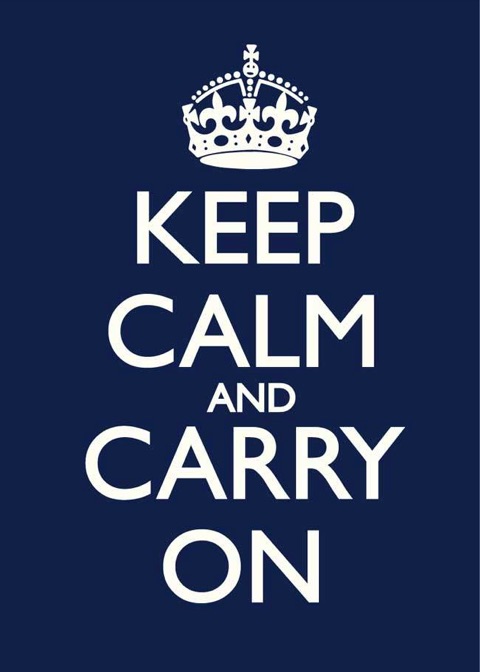 3Cs    2Hs
Keep cool, calm, and comfortable.
Stay healthy and happy.
Feel free to email me if you have any questions.
When we have to move ALL courses online in mid March…
(3) Community
Remind instructors of caring about students’ and student employees’ wellbeing  through email, WeChat, teaching& learning platform
 Build up a supportive online community in class and beyond
Faculty & TA meetings happy hours
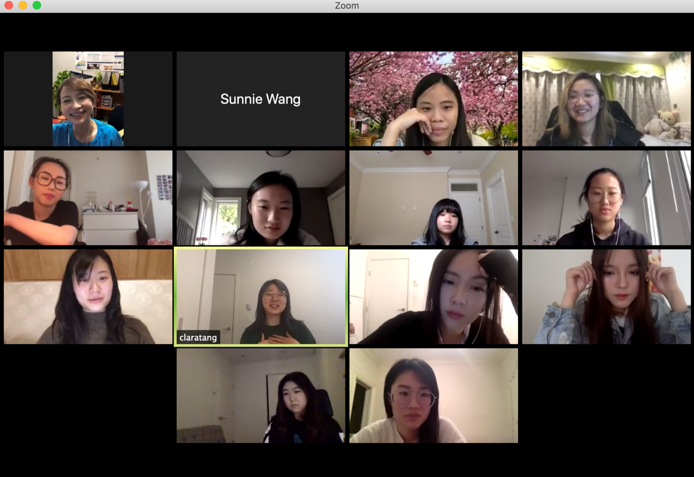 Virtual Graduation Ceremony
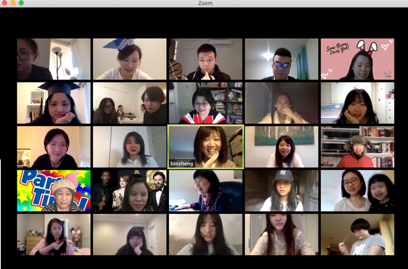 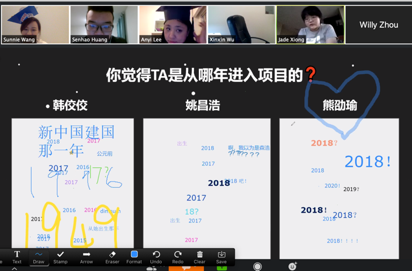 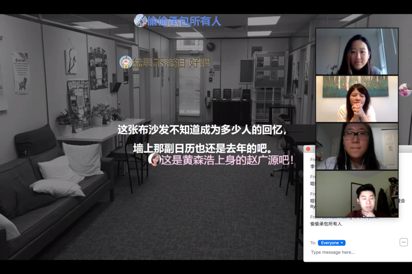 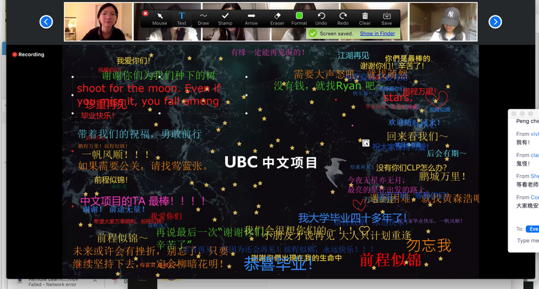 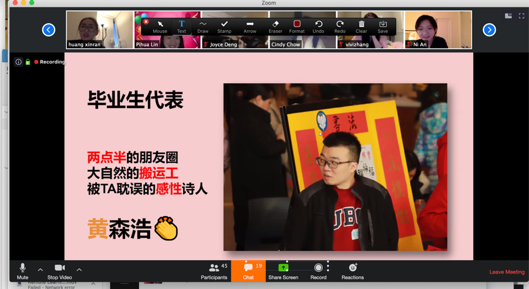 Build up a community– mutual support in class
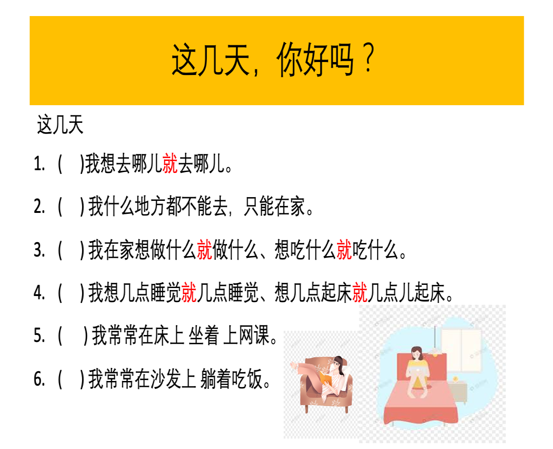 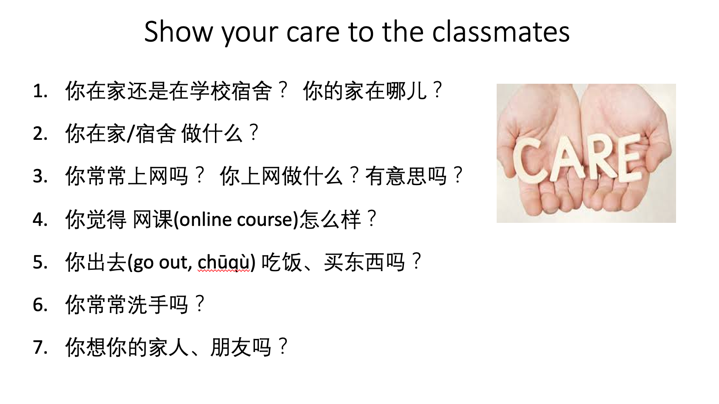 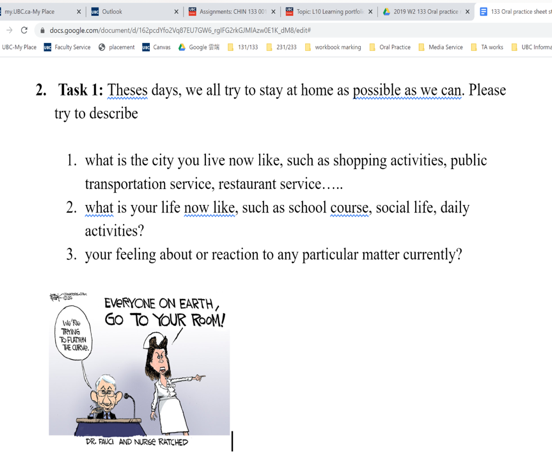 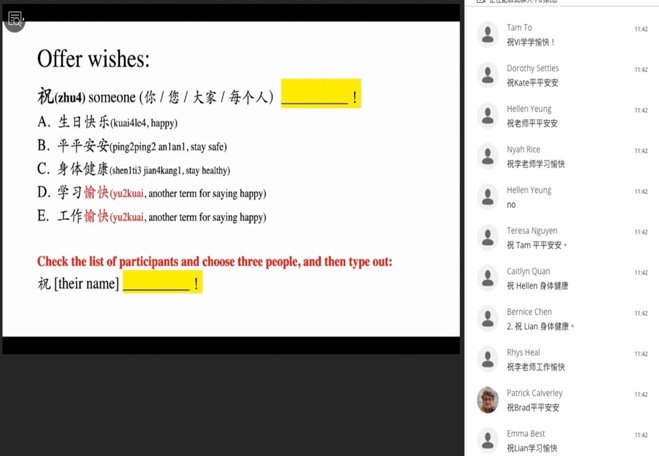 Incorporate COVID-19, teaching & learning
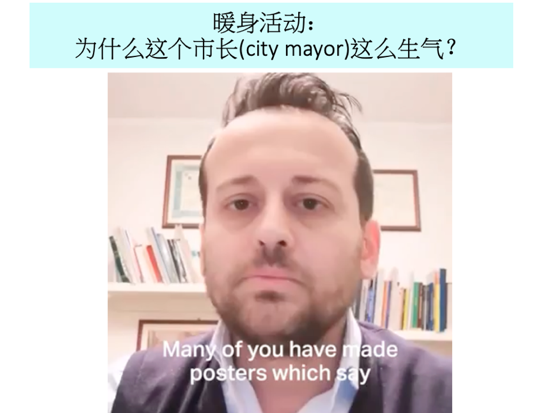 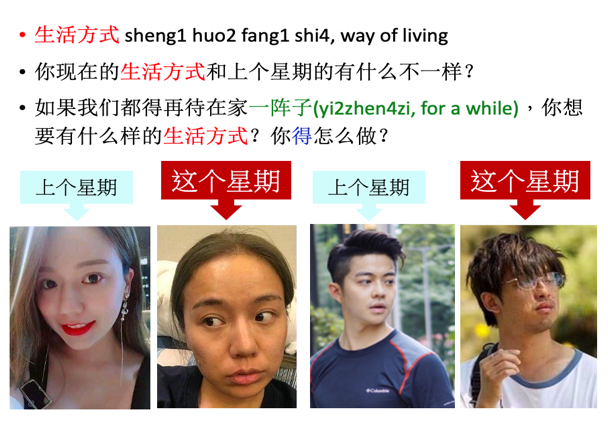 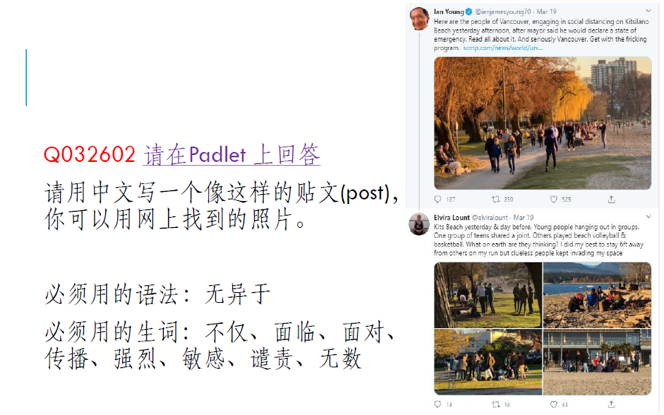 Small authentic task
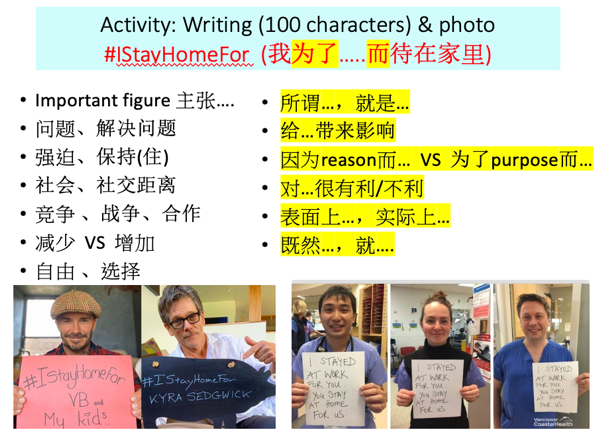 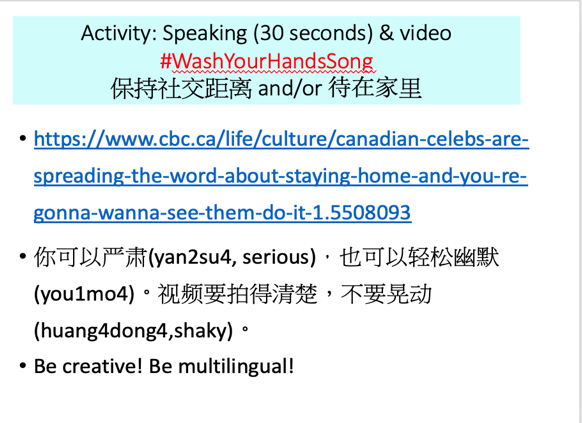 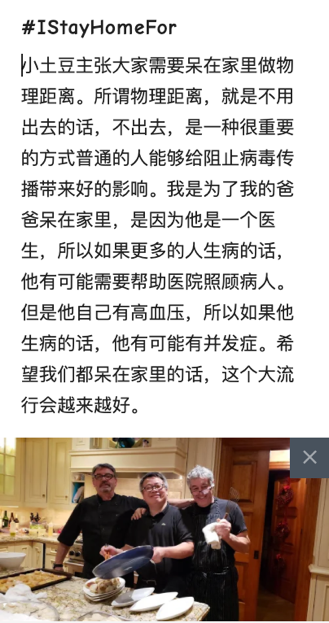 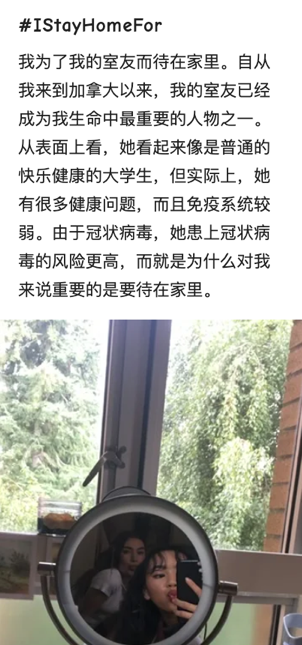 Stay-home e-journal: Keep social distance but be socially close online
Goal：Let's become stronger and resilient! I know some people have already stayed at home for 5 days. Some people lost their motivation. Some people just start a push-up plan. Some people need to take care of their families. Some people love board games! It is great to have someone to talk and have a simple goal in our lives now. Let's support each other to go through hard times. Step:1. Set up your personal objectives for 14 days. It can be anything that you wanted to do for a long time, but did not have time, energy or determination to do. 例：我想有腹肌 (fu4ji1, 6-pack abs)！🙋🙋‍♂️/ 我想多喝水！ / 我想跟很久没联络(lian2luo4, contact)的朋友联络2. One TINY step a day. 例：一天运动15分钟 / 一天喝2500c.c.的水 / 一天发一封短信给一个很久没联络的朋友3. Tell us what you did and how it made you feel TODAY (in Chinese and/or English).4. Let's celebrate our new routine and achievement TOGETHER!(You can only focus on one aspect and one goal. You don't need to follow laoshi's format, either. Create your own! ^^)
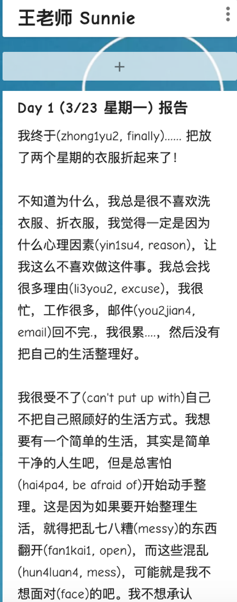 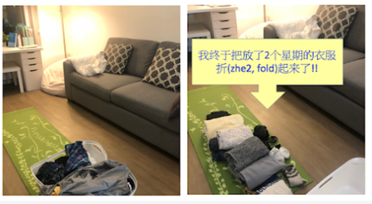 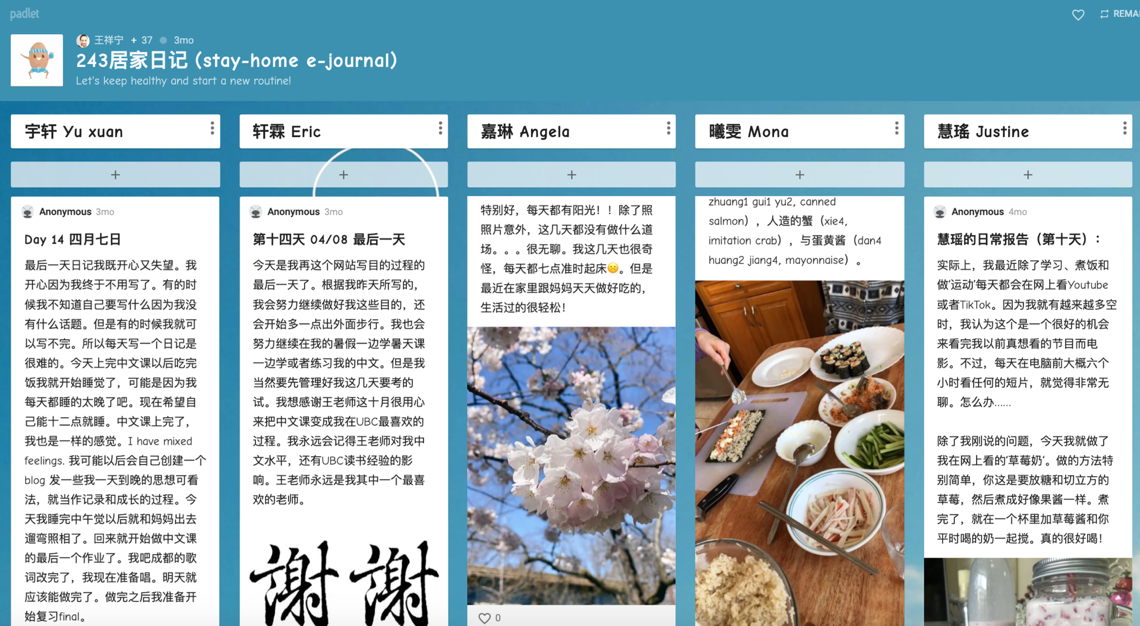 Conversation (interpersonal & presentational modes)
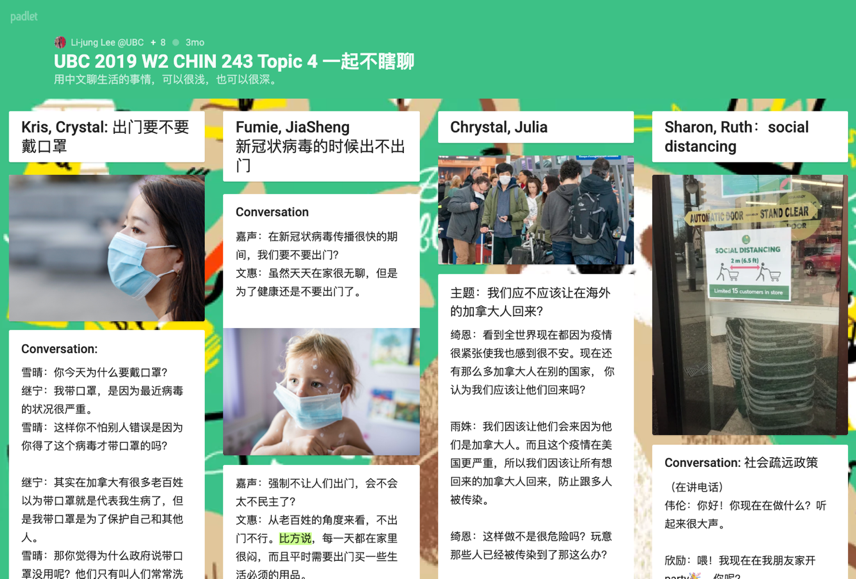 Reflection
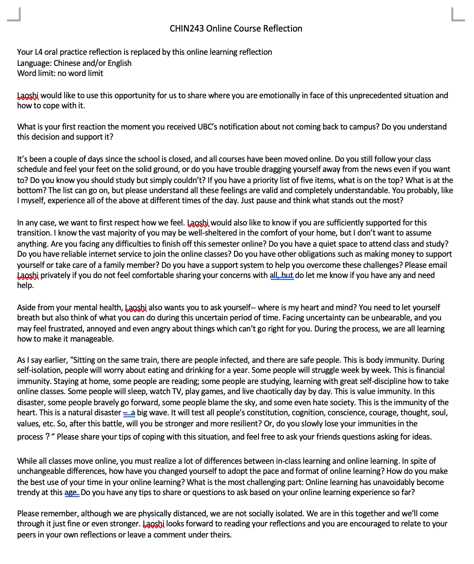 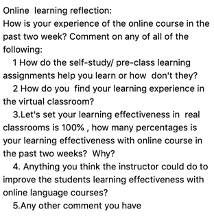 [Speaker Notes: These tasks focus beyond just simple personal inquiries and the questions that are posted reflect this. These creative tasks which are highly related to their current life and language learning involve what they think about the current government policies in regard to sanitation, global events, as well as how they think society is affected by the current pandemic.]
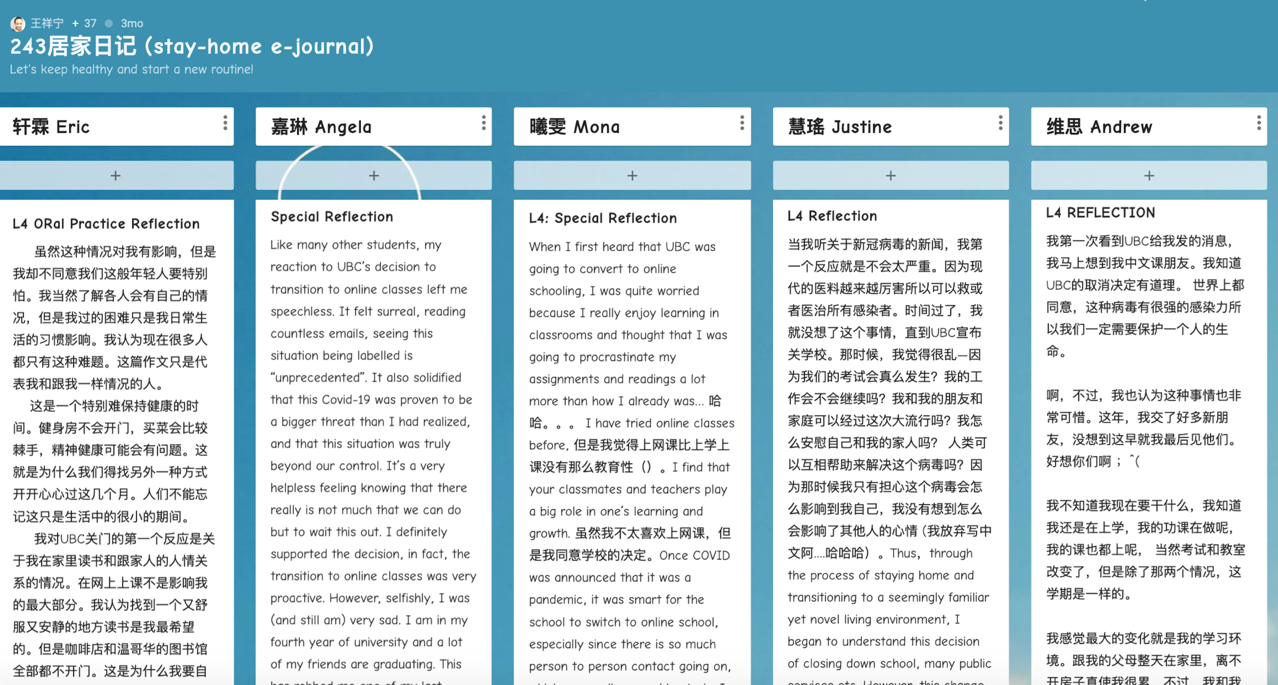 Final Projects
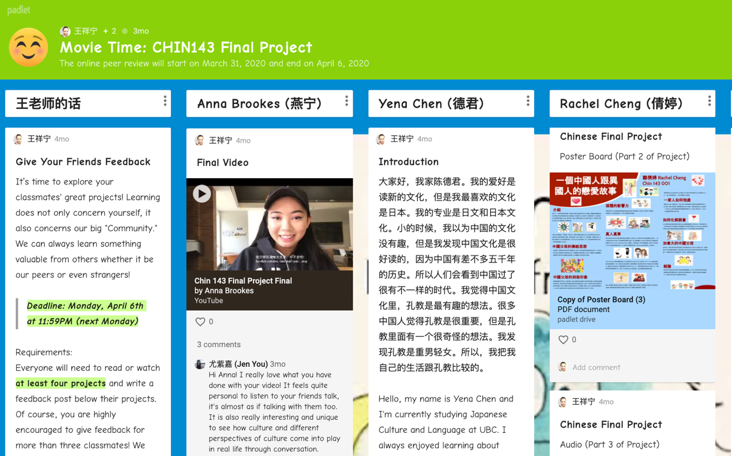 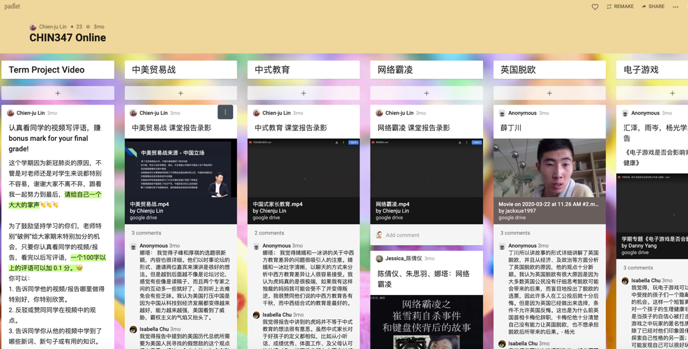 Students’ Feedback
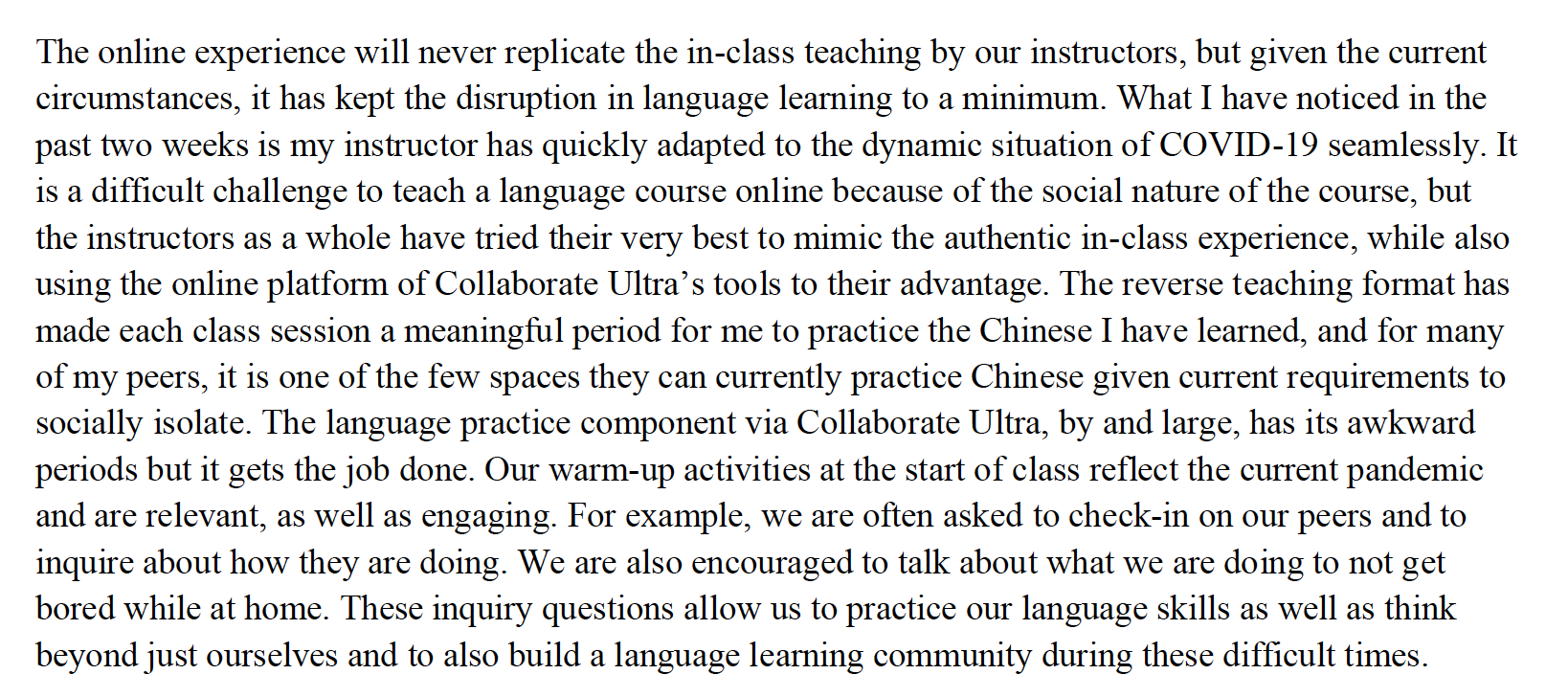 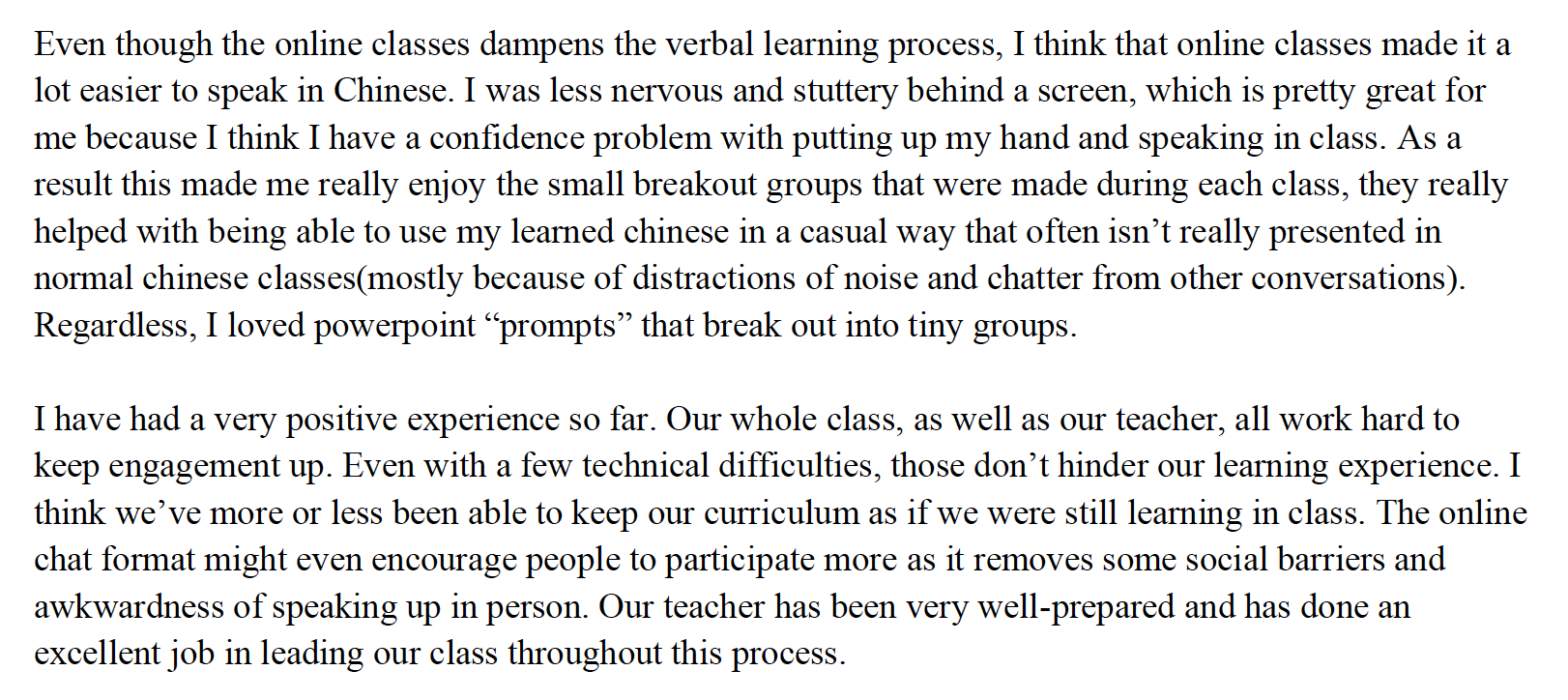 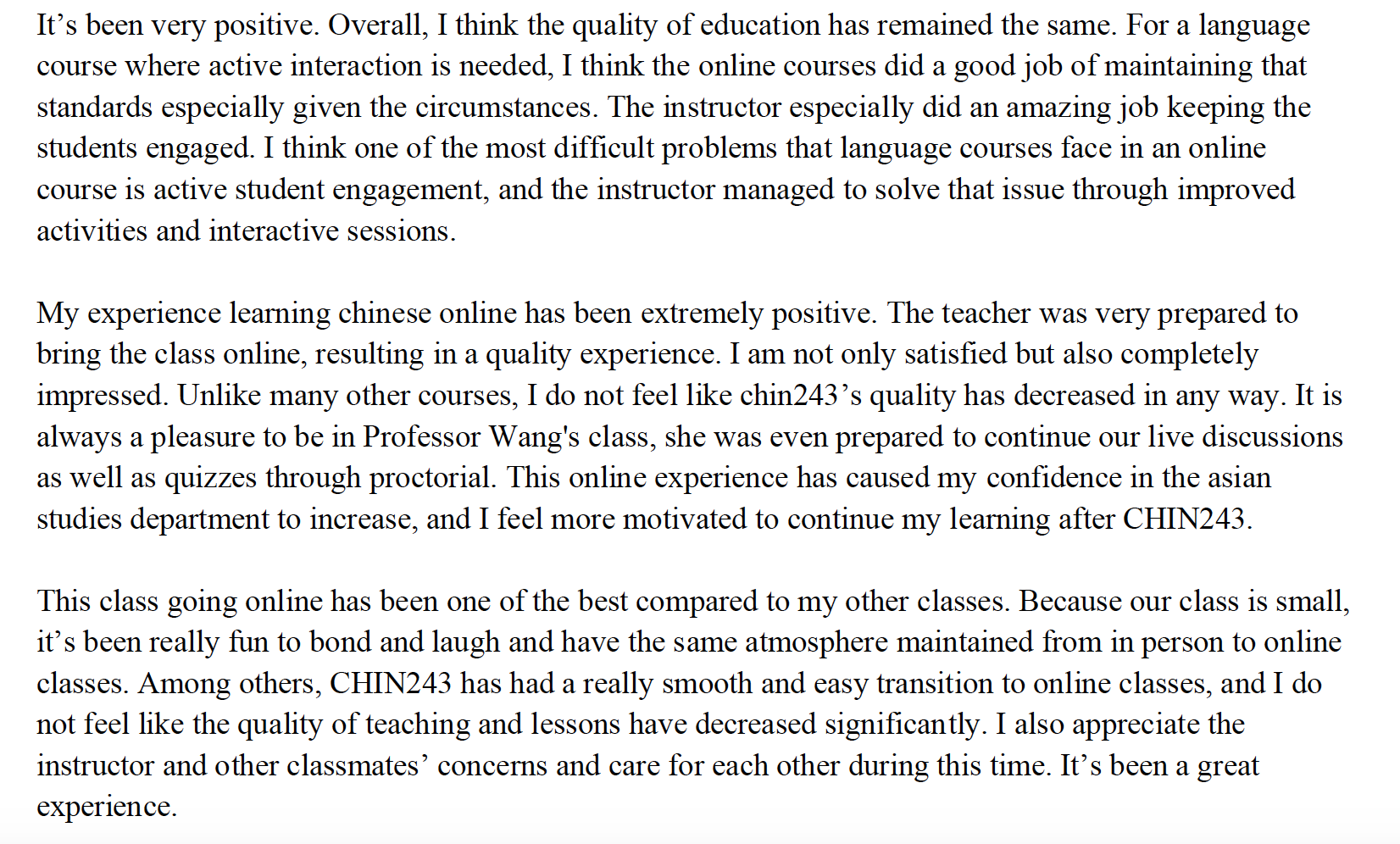 Students’ Feedback
Part 1: student’ background
Part 2: Reflect on Transition to Online Chinese Classes
Part 3: Language Learning
Part 4: Language Learning Environment
Part 5: Classroom Interaction and Engagement
Part 6: Online Learning Experience
Part 7: Overall Comments on Chinese Course Online
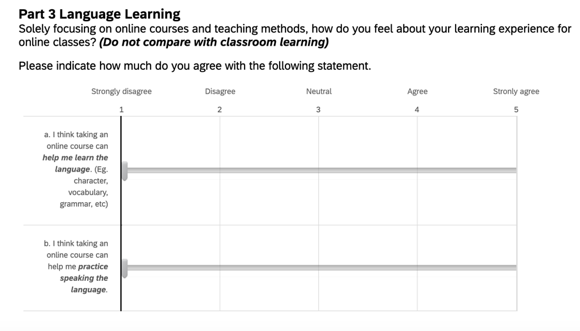 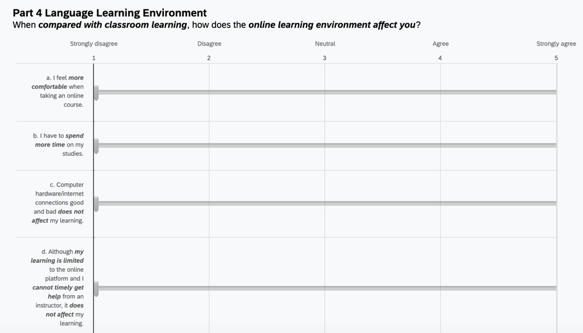 Students’ Feedback
319 responses across all 4 levels. 
preliminary result：
Smooth transition to online Chinese language courses: mean 4.22
Your instructors have prepared well for online teaching: mean 4.35.
students at higher-level courses: more positive toward online courses or hybrid courses 
students at the lower-level courses: prefer in-the-classroom learning.
Instructors’ Reflection
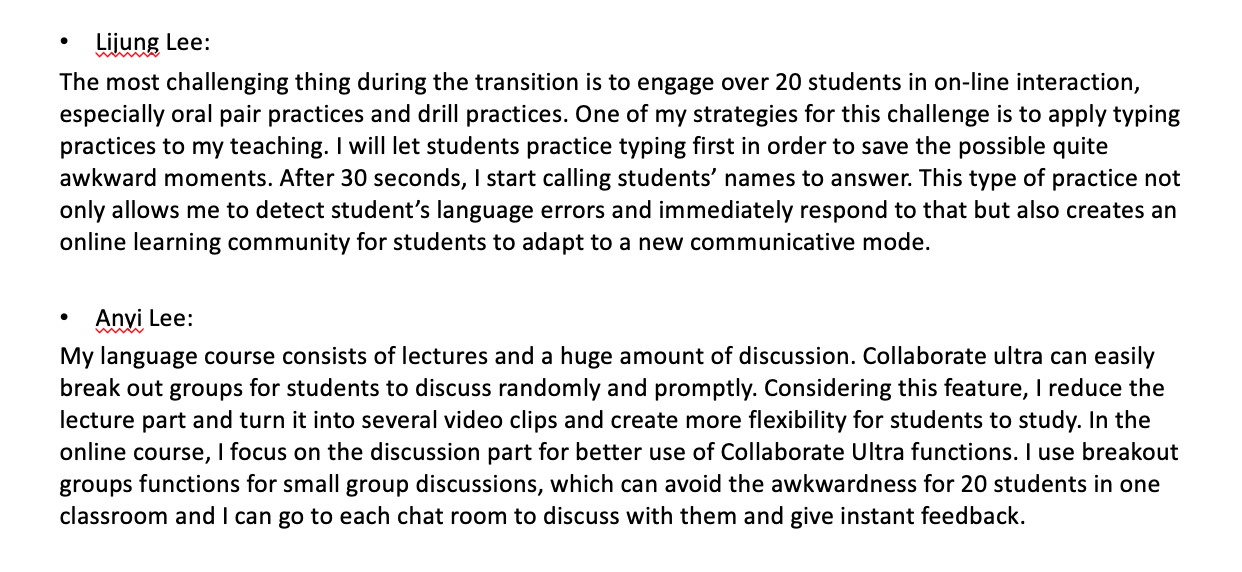 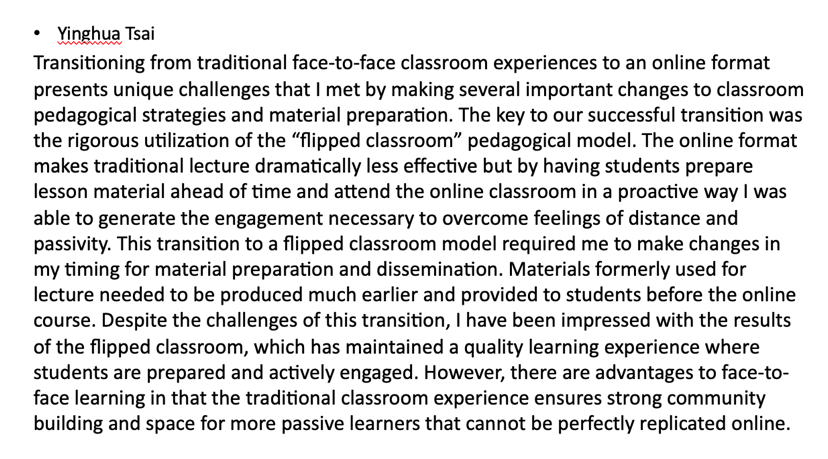 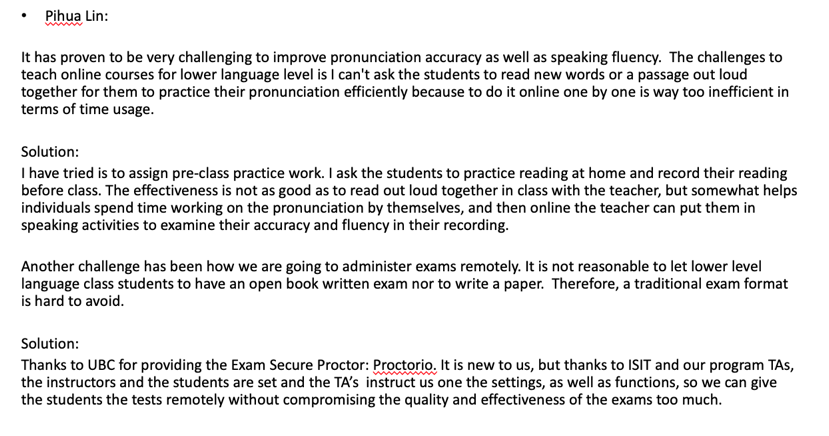 Support Group
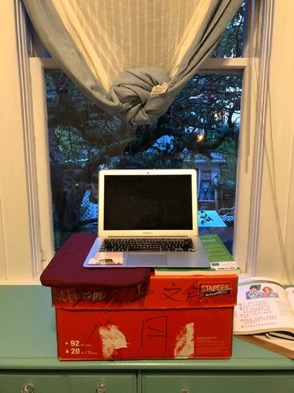 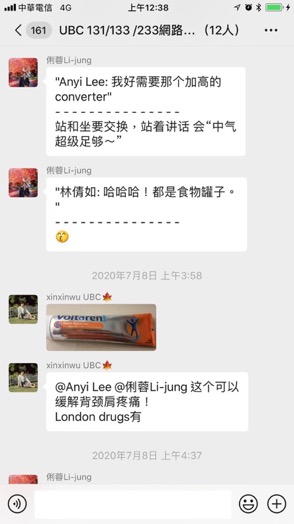 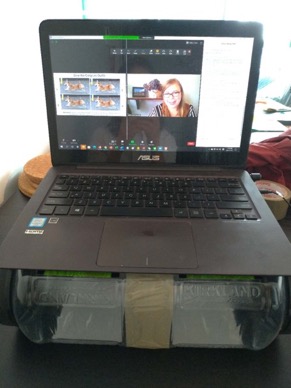 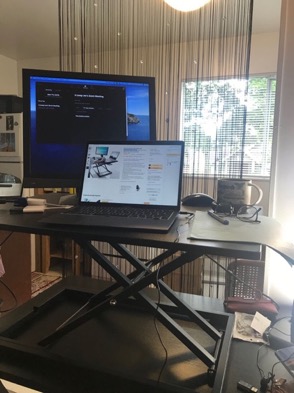 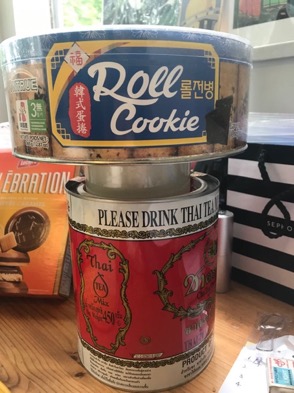 Mutual Learning
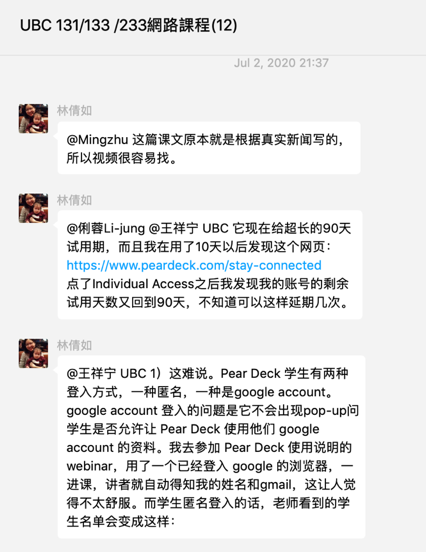 https://app.peardeck.com/student/thjshxxwc
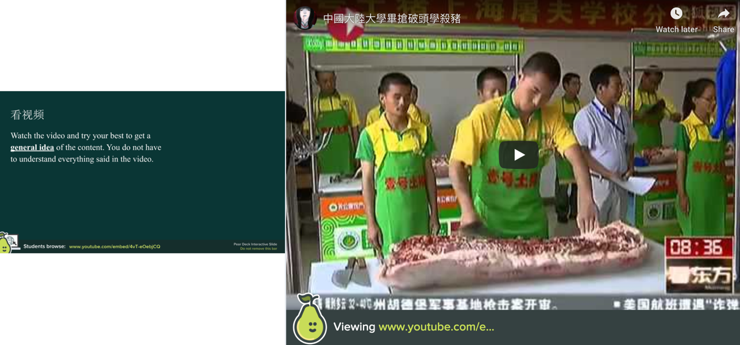 [Speaker Notes: https://app.peardeck.com/student/thjshxxwc]
Summer Courses
Summer 1 & 2:
	Online learning community—
	30-min virtual oral practice with volunteers 
	Summer 1: 46; Summer 2:44
	Student: Volunteer = 2:1

Summer 2: 
   Synchronous + asynchronous
Incoming Winter courses
100% Synchronous 
Low-level non-heritage courses
Synchronous and asynchronous courses (3:1)
Low-level non-heritage courses
Synchronous and asynchronous courses (2:2)
Heritage courses
Mid-level non-heritage courses
High-level non-heritage courses

Student registration number?
Principles for instructors
What can we do to help students feel that they are on a solid ground？ 
Let’s learn together. Build up things slowly. Don’t try anything fancy in your first class.
Moderate expectation
Maximize students’ language practice and interactions & minimize changes.
Let students & yourself breath.

 Change, connection/collaboration, consistency
[Speaker Notes: ur principle is to keep things simple and clear, balance changes and unchanges, be consistent but flexible, and keep creating an interactive and communicative learning environment.]
A crisis can be an opportunity！
[Speaker Notes: A crisis can be an opportunity. This truly is a great experience of collaborative learning for us, and an invaluable opportunity for us to grow a lot professionally. We do see this crisis helped us build up a tight online community by taking proactive actions and made our instructor and TA team even stronger. Our original goal was just to survive until the end of the semester, but we turn out to thrive throughout this challenge.]
Collaborative Learning for instructors 😊
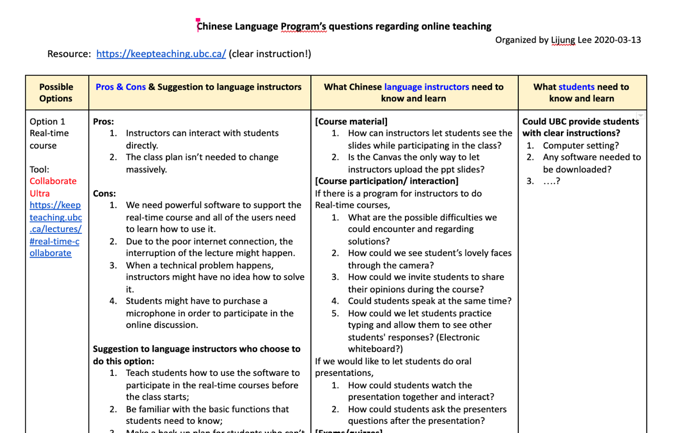 Acknowledgement
Many thanks go to my dearest colleagues—
Qian Wang
Xiaowen Xu
Xueshun Liu
Pihua Lin
Anyi Lee
Lijung Lee
Yinghua Tsai
Chien-ju Lin
Xinxin Wu
Mingzhu Lu
Sheni Chen
Bin Zheng
Zheng Cai
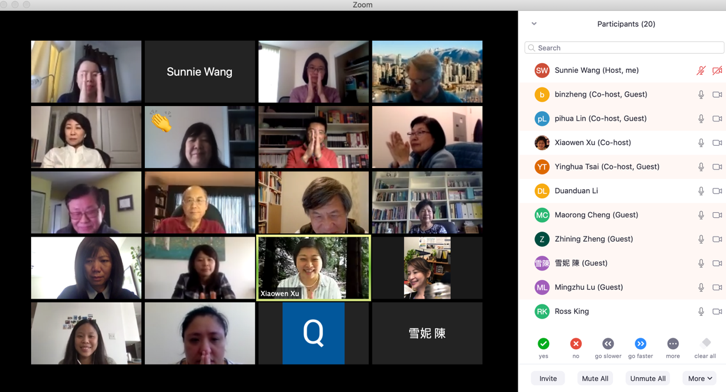